托马斯•阿奎纳三一论研究
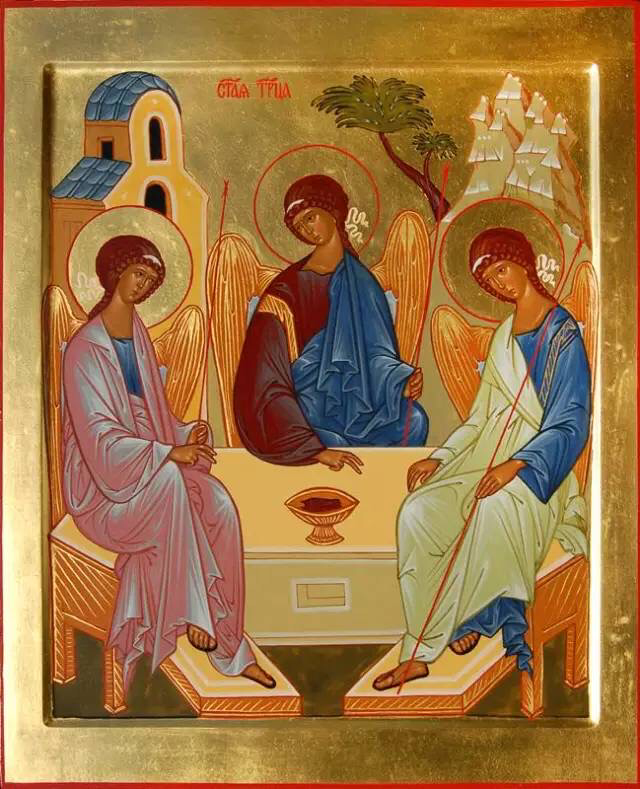 阿奎纳三一神学研究
一、引言:阿奎纳上帝论的神学结构
二、阿奎纳三一论的神学阐述
三、神圣位格的永恒起源
四、神圣位格的神学陈述
五、神圣位格的同性同体
六、内在三一和经世三一的同一性
七、结语：阿奎纳三一神学的意义
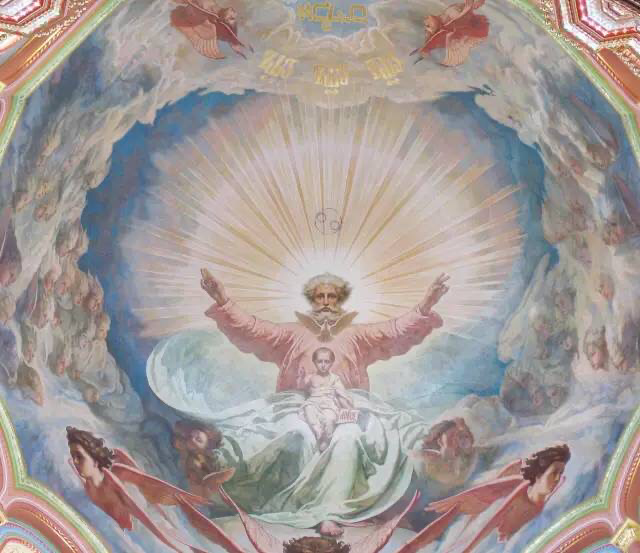 引言：阿奎纳上帝论的神学结构
一、上帝的神圣本质
上帝的神圣本质就是上帝的神圣存在
YHWH  (“我是我所是”）：上帝在自我彰显中的唯一命名
上帝的单纯性和完美性、无限性和永恒性、超越性和内在性、至善性和唯一性
二、上帝的神圣理智和神圣意志
上帝在永恒中藉神圣理智自己理解自己
上帝在永恒中藉神圣意志自己奥秘自己
三、上帝的三一奥秘：圣父圣子圣灵
神圣位格的永恒起源
神圣位格的神学陈述
神圣位格的同性同体
阿奎纳三一论的神学阐述
一、神圣位格的永恒起源
1、在上帝中神圣位格基于理智/意志行动的永恒出发
2、作为神圣位格的圣言的永恒出生
3、作为神圣位格的圣爱的永恒出发
二、神圣位格的神学陈述
1、圣父：没有本源的神圣本源/作为神圣本源的神圣位格
2、圣子/圣言/肖像：出于本源的神圣本源/作为神圣位格的神圣言辞
3、圣灵/圣爱/恩惠：出于本源的神圣位格/作为神圣位格的神圣爱情
三、神圣位格 同性同体
1、一个本质 三个位格
2、关系区别并建立位格
3、同性同体～“出于上帝的上帝，出于真神的真神”
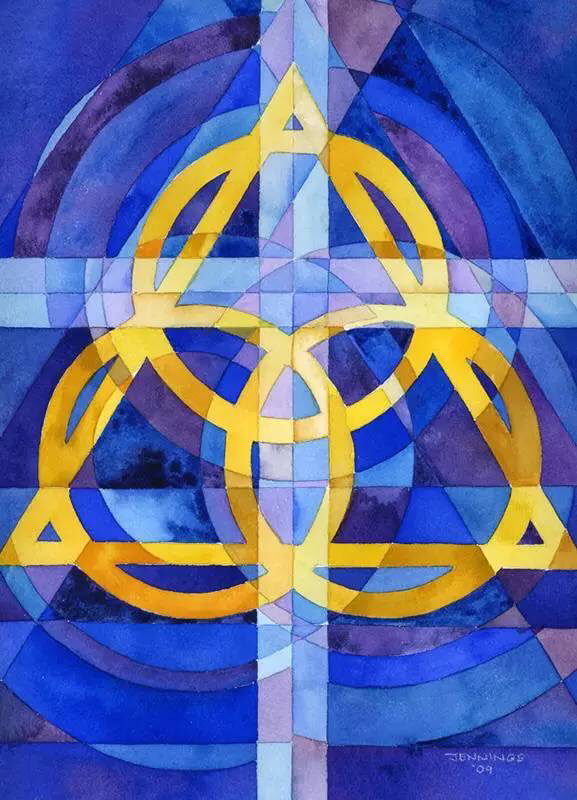 在上帝中神圣位格的永恒起源
一、圣父圣子圣灵，同性同体。
经文：“我本是出于神，也是从神而来。”（约翰福音8:42）
圣子：出于神的神，出于光的光，出于真神的真神。
                                                 （尼西亚-君士坦丁堡信经）
二、理解者在理解，在理解者中有对被理解者的理智概念出发。
         爱慕者在爱慕，在爱慕者中有对被爱慕者的爱慕出发。
三、在上帝中，有根据神圣理智的理解行动出发的圣言/圣子。
         在上帝中，有根据神圣意志的爱慕行动出发的圣爱/圣灵。
作为神圣位格的圣言的永恒出发
经文        “太初有道，道与神同在，道就是神。”（约翰福音1:1）
                 “你是我的儿子，我今日生你。”（诗篇2:7）
作为神圣位格的圣言的永恒出发
1、藉神圣理智的理解行动（生命活动）的方式
2、出于相连的神圣本源
3、根据肖像的性质（理智概念是被理解者的肖像）
4、存在于相同本性中（上帝的神圣理解就是上帝的神圣本质）
在上帝中，圣言的出发被称为生育，出发的圣言被称为圣子。
圣子的位格称谓
一、圣子（诗篇2:7）
1、基于神圣理智的理解行动，出于相连的神圣本源
2、根据肖像的性质，存在于相同本性中
二、圣言（约翰福音1:1）
1、神圣理智自己理解自己而生出理智概念
2、神圣理智的理解行动发出神圣言辞
三、肖像（歌罗西书1:15，希伯来书1:3）
1、出于神圣本源的起源关系
2、理智概念和被理解者的同一性
作为神圣位格的圣爱的永恒出发
经文    “我要从父那里差保惠师来，就是从父出来真理的圣灵。”
                                                （约翰福音15:26）
作为神圣位格的圣爱的永恒出发
1、藉神圣意志的爱慕行动（奠基于理解）的方式
2、出于相连的神圣本源（圣父圣子：一个神圣本源）
3、藉意志对被爱慕者的合一倾向（注视倾慕合一）
4、同性同体（上帝的神圣爱慕就是上帝的神圣本质）
本性秩序:圣爱的永恒出发，奠基于圣言的永恒出发。
圣灵的位格称谓
一、圣灵（马太福音28:19）
1、上帝中藉神圣意志以爱的方式发出的神圣位格。
2、爱的固有性质，是把爱慕者推向被爱慕者。
二、圣爱（罗马书5:5）
1、圣父圣子在永恒中彼此相爱发出作为神圣位格的圣爱。
2、圣父圣子在永恒中共同发出作为第三位格的圣爱。（“和子”命题）
三、恩惠（约翰福音4:10）
1、恩惠（Donum Dei, Gift)即无偿施恩，无偿施恩的理由就是爱。
2、圣灵在永恒中（由圣父圣子）出发而为爱，具有第一恩惠的性质。
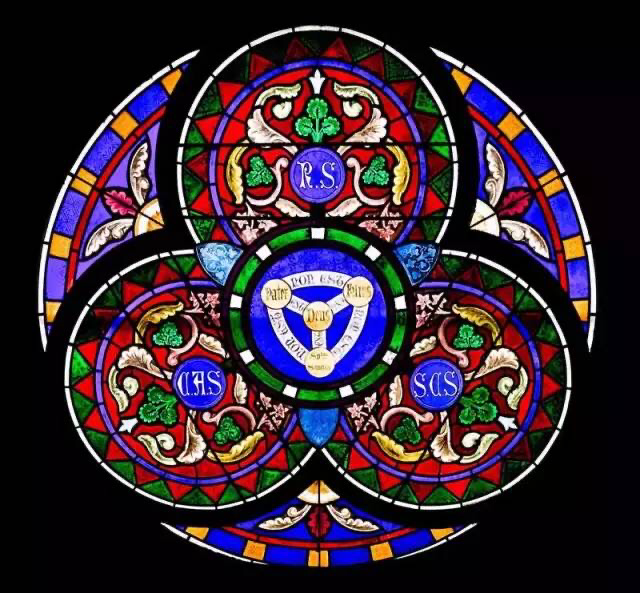 神圣位格的神学陈述
一、圣父：没有本源的神圣本源
1、圣父是整个上帝神性的本源
2、圣父在永恒中自己理解自己而生出圣子
3、圣父圣子在永恒中彼此相爱而发出圣灵
二、圣子：出于本源的神圣本源
1、圣子：神圣理智在永恒中以理解方式生出的神圣言辞
2、圣言：圣父以自己理解自己的方式生出的理智概念
3、肖像：神圣理解中理智概念和被理解者的同一性
三、圣灵：出于本源的神圣位格
1、圣灵：神圣意志在永恒中以爱慕方式发出的神圣爱情
2、圣爱：圣父圣子以彼此相爱的方式发出的神圣爱慕
3、恩惠：圣灵是圣爱，是圣父圣子在永恒中共同发出的爱的馈赠/礼物。
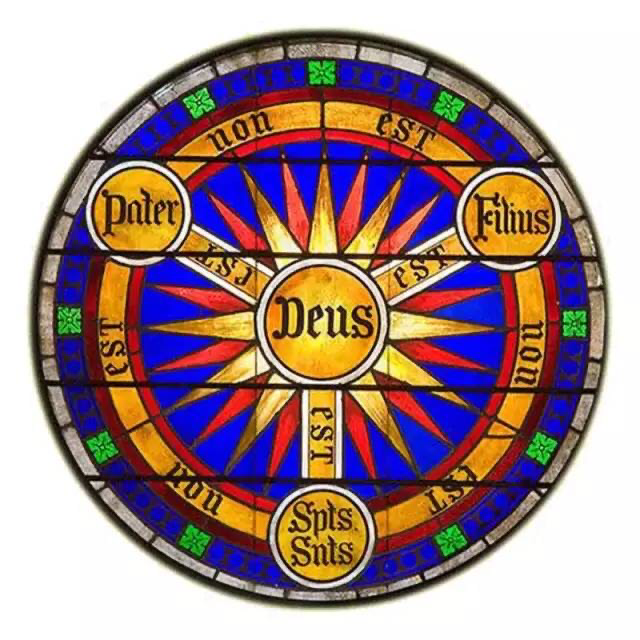 神圣位格 同性同体
一、一个本质 三个位格
1、上帝是在神圣本质中的三个位格：圣父圣子圣灵
2、圣父圣子圣灵具有相同的神圣本质
二、神圣位格的本性秩序
1、在上帝中，本源是根据永恒起源而言的
2、在上帝中，具有根据神圣位格永恒起源的本性秩序
三、上帝三位 同性同体
1、具有完全相同的神性
2、无限永恒全能 超越内在 单纯完美至善
3、完全的神
4、出于本源的神圣位格：出于神的神，出于真神的真神
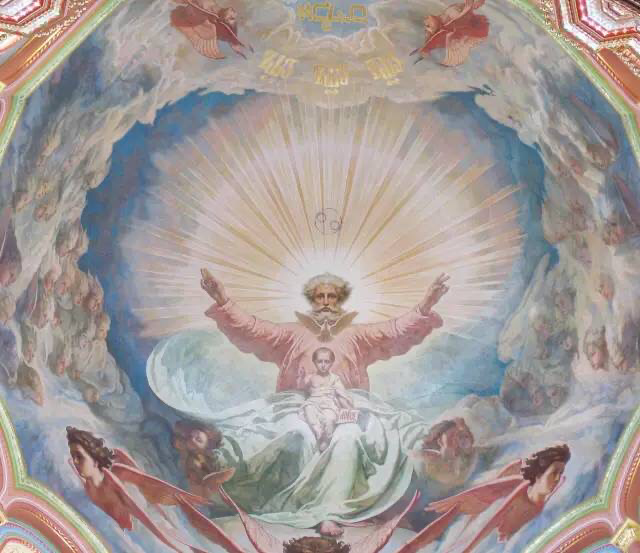 内在三一和经世三一的同一性
神圣位格的永恒起源
1、上帝在永恒中位格起源
2、在永恒中
3、上帝三位 同性同体
4、圣父：没有本源的本源
5、圣子：永恒出生的圣言
6、圣灵：永恒出发的圣爱
7、圣父圣子共同发出圣灵
（尼西亚-君士坦丁堡信经）
神圣位格的历史差遣
1、上帝在历史中救赎行动
2、在时间中
3、上帝三位 共同差遣
4、圣父:不被差遣的差遣者
5、圣子被差遣:道成肉身
6、圣灵被差遣:五旬节降临
7、圣父圣子共同差遣圣灵
                 （约翰福音15:26）
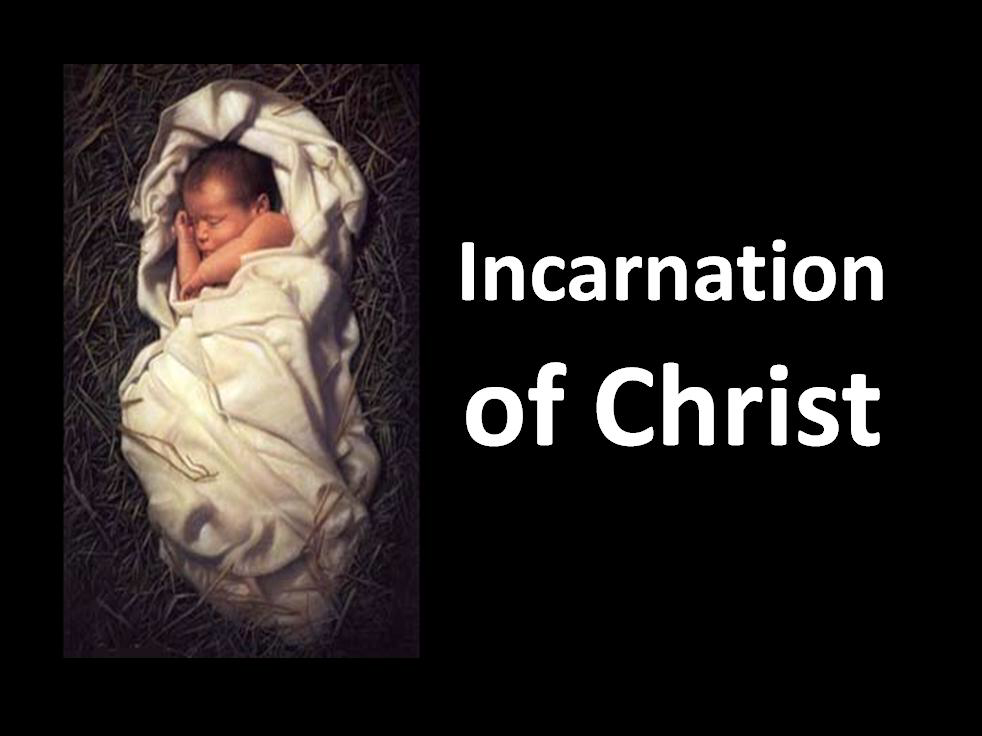 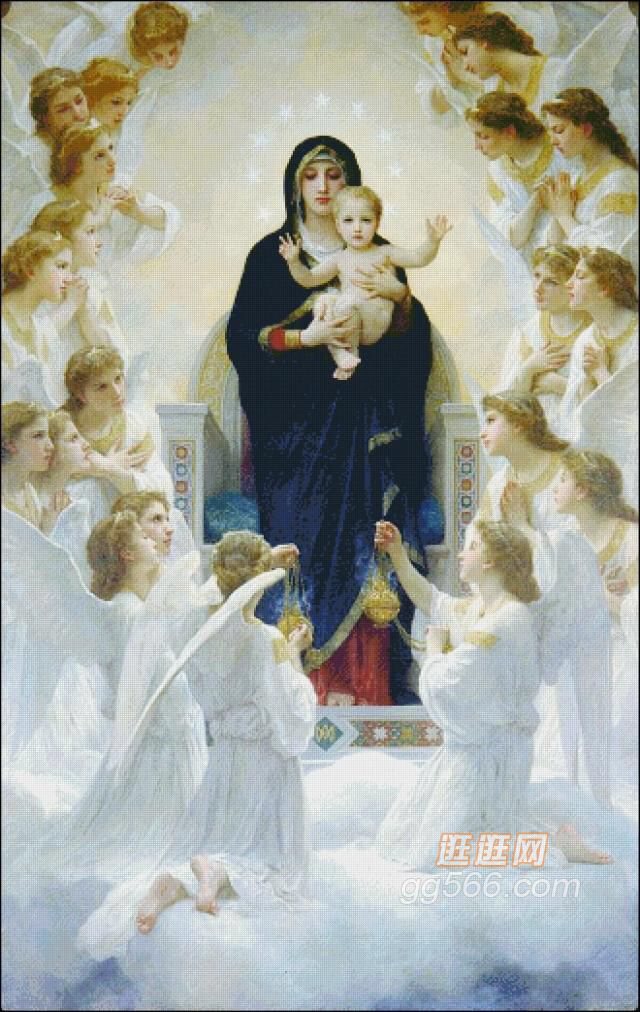 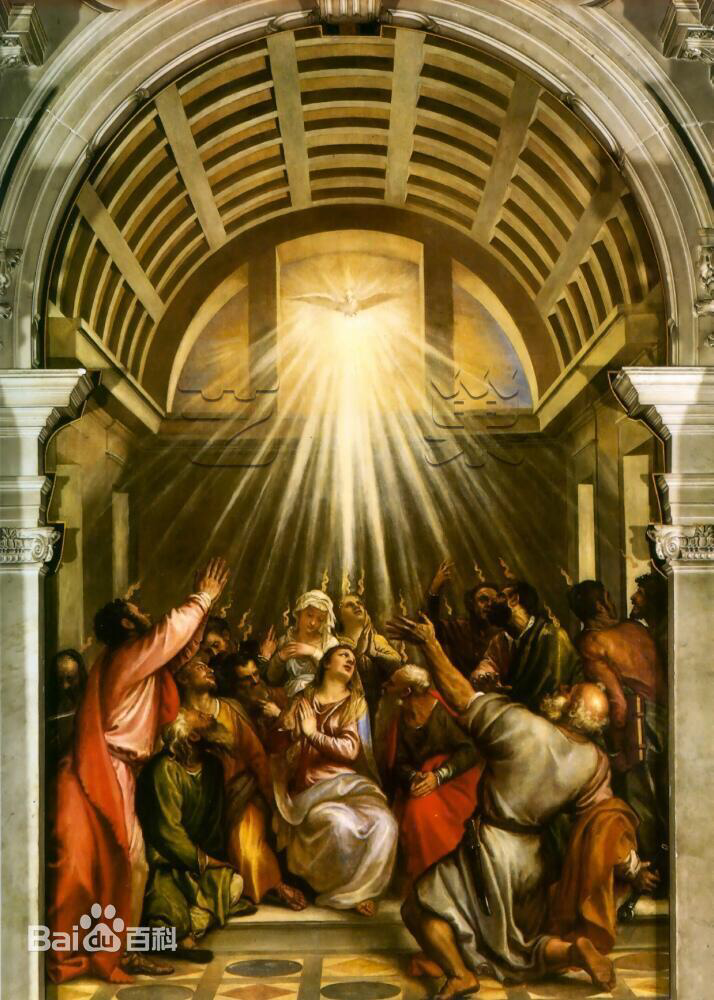 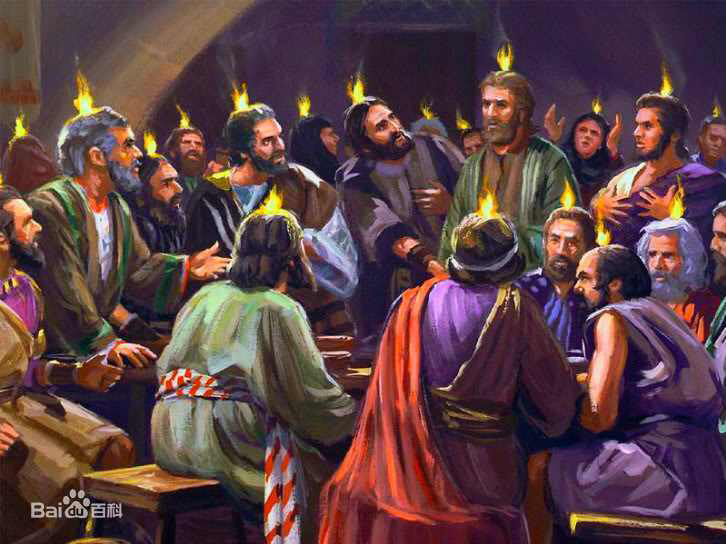 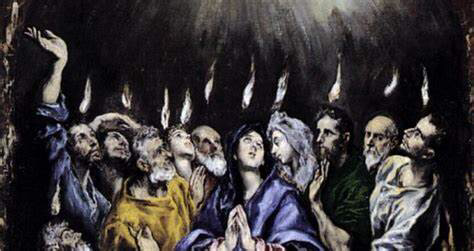 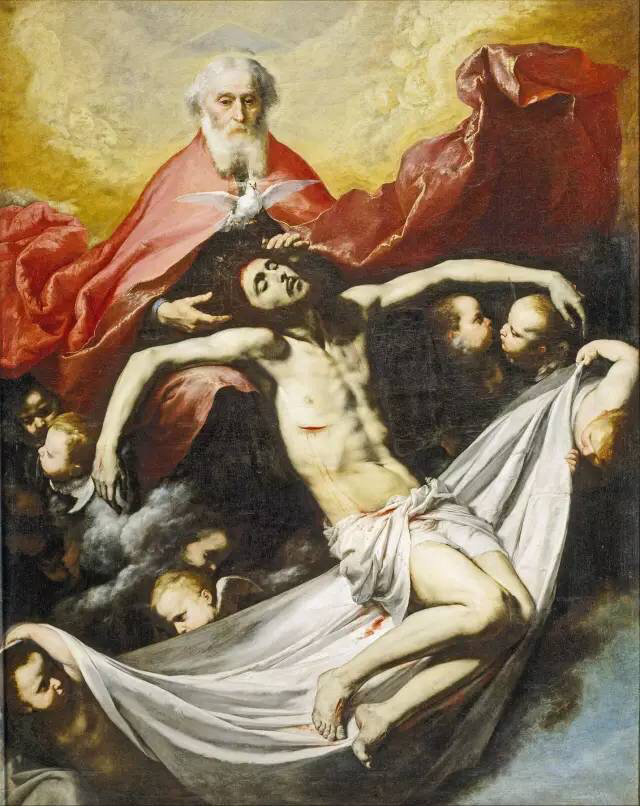 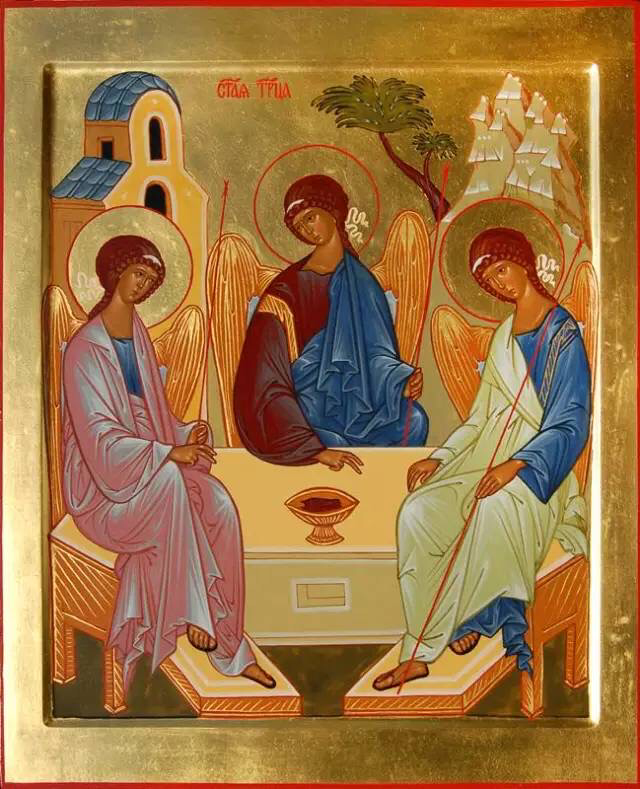 结语：阿奎纳三一神学的意义
一、拉丁教会的神学巅峰
1、对奥古斯丁三一神学的深刻阐发
2、和希腊教父三一神学的深度对话
3、三一神学：“信仰寻求理解”的知识论典范
二、普世教会的神学遗产
1、上帝论：神圣本质/神圣理智和神圣意志/三一神学
2、基督论：圣言位格的神学阐述/道成肉身/救赎工程
3、圣灵论：圣灵位格的神学阐述/圣灵的恩赐权柄
三、三一奥秘：爱的永恒团契
1、上帝是爱（约翰一书4:8）三一上帝自己在永恒中就是爱的团契
       根据“爱”在上帝中的本体意义，“爱”归于每一位格。
2、最后的一卷书：《雅歌》/毕生著述：献给上帝的情歌
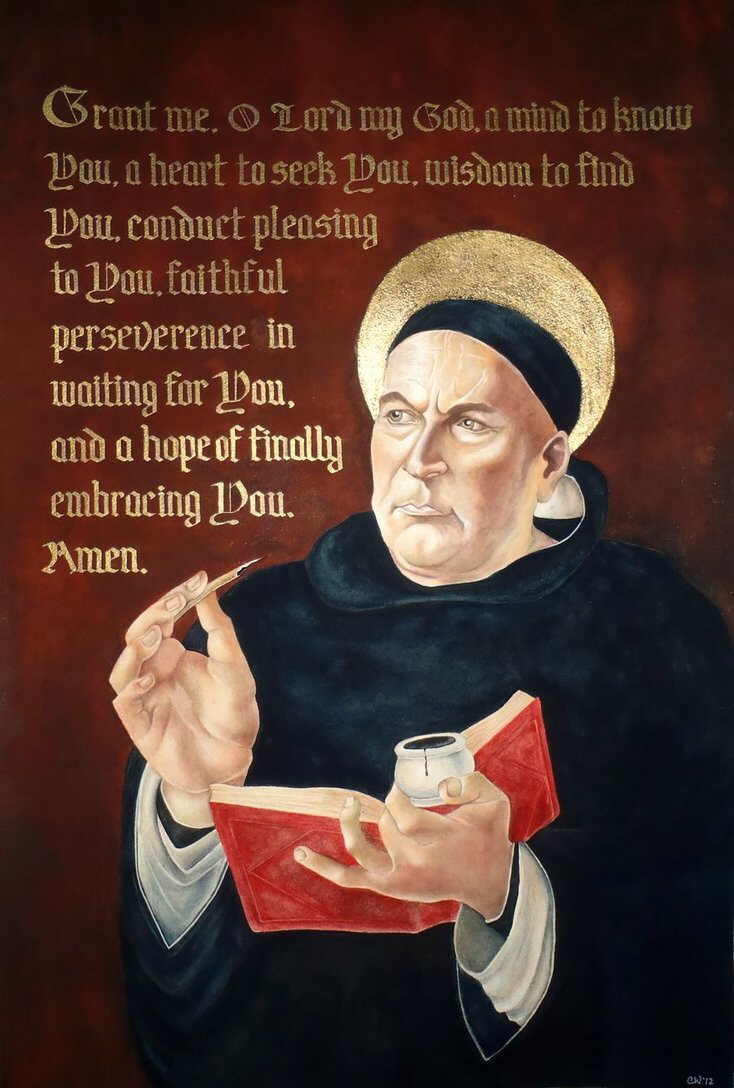